CHƯƠNG TRÌNH THỂ DỤC LỚP 12 NĂM HỌC 2021 – 2022TUẦN 12
NỘI DUNG BUỔI HỌC
BÓNG CHUYỀN – NHẢY XA 
I. KHỞI ĐỘNG 
Xoay các khớp, ép dọc, ép ngang, gập duỗi, động tác tay này chạm mủi chân kia, ………
II. NỘI DUNG CHÍNH : 
BÓNG CHUYỀN
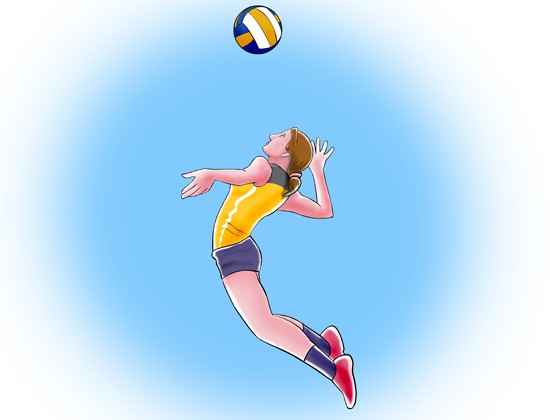 BÓNG CHUYỀN
Ôn kỹ thuật đập bóng chính diện theo phương lấy đà.
Học nhảy chắn bóng.
Đấu tập
Luật bóng chuyền
Một số bài tập bổ trợ cho kỹ thuật đập bóng chính diện theo phương lấy đà.
Tại chỗ tập  hình tay đập bóng treo.
Tập chạy đà 3 bước chụm 2 chân giậm nhảy .
Lấy đà bật nhảy tập đập bóng treo.
Tập bật nhảy hố cát.
Nhảy chắn bóng
Chắn bóng là kỹ thuật phòng thủ trên lưới. co thể dành điểm trực tiếp hoặc tạo đều kiện cho hoạt đông phòng thủ phản công
Chắn bóng cá nhân
Chắn bóng tập thể
Nhảy chắn bóng.
a) Tư thế chuẩn bị :
Người chắn bóng đứng song song với lưới, cách lưới từ 20-30cm, mặt hướng vào lưới,2 chân mở rộng bằng vai và song song với nhau, tay đặt trước ngực, gập ở khớp khủy 
Từ tư thế này người chắn bóng theo dõi sự di chuyển của bóng và hoạt đông của chuyền 2 đối phương, phán đoán khu vực đập bóng.
Nhảy chắn bóng
b) Di chuyển và bật nhảy 
- Sau khi phán đoán được khu vực đối phương sẽ tấn công, người chắn bóng nhanh chóng di chuyển ra vị trí đã chọn và bật nhảy cho thích hợp vị trí bật nhảy của người chắn bóng phải đối diện với người đập bóng 
+ Thời điểm bật nhảy: được thực hiện phụ thuộc vào độ cao , tốc độ bay của bóng, cự ly của bóng so với lưới. Nếu chuyền bóng cao, thì thời điểm bật nhảy chắn bóng là thời điểm người đập khi bật nhảy bắt đầu thực hiện động tác vung tay đánh bóng.Còn đối với đường bóng (nhanh, lao) thì thời điểm bật nhảy thực hiện cùng lúc với người đập bóng 
- Trước khi bật nhảy người chắn bong hơi khụyu gối , thân người đưa ra trước khi bật nhảy chắn bóng người chắn bóng sử dụng sức toàn thân đặc biệt là duỗi các khớp cổ chân ,khớp gối , và khớp hông. Phối hợp động tác vung tay đưa cơ thể lên ca tay có thể vung sang 2 bên lên cao hoặc đặt sẵn ở phía trước ngực lên cao, duỗi mạnh lên cao về trước. Hai tay sau khi vung lên cao hơi chếch về phía trước bụng hơi hóp lại, đầu luôn ngửa lên để mắt quan sát bóng.
c. Chắn bóng 
- Sau khi bật nhảy tay chắn bóng vươn lên cao hơi chếch sang sân đối phương, nhưng không duỗi hết mà hơi gập ở khuỷu tay. Chính trong giai đoạn này người chắn bóng quan sát hướng đập bóng của đối phương để di chuyển tay theo hướng đập bóng. Khi chắn bóng hai tay duỗi hết ,vươn cao, bàn tay xòe rộng , cổ tay gập về phía trước , các ngón tay mở rộng tự nhiên. Nếu bóng gần lưới thì người chắn bóng có thể đưa tay qua lưới , sang khoảng không gian sân đối phương .
- Trường hợp người chắn bóng bật thấp hơn người đập bóng thì tay vươn thẳng cổ tay và bàn tay ngửa
- Trong trường hợp bóng chuyền xa lưới , người chắn bóng bật nhảy chậm hơn và không đưa tay qua lưới, tay dựng song song với lưới cổ tay hơi ngửa ,khi bóng chạm vào tay chắn thì nhanh chóng gập cổ tay để bóng ở lại sân đối phương 
- Trong trường hợp bóng đập nhanh thì người chắn bóng bật nhảy  cùng thời điểm với người đập bóng và tay chắn bóng thường di chuyển theo hướng đập bóng
Nhảy chắn bóng
Một số lưu ý khi nhảy chắn bóng.
Động tác cứng đơ hay lao vào lưới, nhảy bật lao ra trước, không nhảy thẳng.
Nhảy sớm quá nên khi người bắt đầu rơi xuống thì mới đạp qua.
Hay đưa tay qua lưới đối phương.
Do ham tranh bóng, muốn chắn bóng bật lại ngay hay hai tay giơ không thẳng từ dưới lên mà đưa cả cánh tay sang sân đối phương.
B. NHẢY XA
Hoàn thiện kỹ thuật nhảy xa kiểu “ ưỡn thân “
Gồm có 4 giai đoạn 
GIAI ĐOẠN CHẠY ĐÀ
GIAI ĐOẠN GIẬM NHẢY
GIAI ĐOẠN TRÊN KHÔNG
GIAI ĐOẠN TIẾP ĐẤT
Hoàn thiện kỹ thuật nhảy xa kiểu “ ưỡn thân “
IV. PHẦN KẾT THÚC
Tập bật nhảy tại chỗ chắn bóng.
Tập ráp chắn với đồng đội.
Luật bóng chuyền
ĐIỀU 6: ĐƯỢC 1 ĐIỂM, THẮNG 1 HIỆP VÀ THẮNG 1 TRẬN6.1.    Được một điểm:6.1.1.    Được một điểm khi:6.1.1.1.    Bóng chạm sân đối phương (Điều 8.3; 10.1.1).6.1.1.2.    Do đội đối phương phạm lỗi (Điều 6.1.2)6.1.1.3.    Đội đối phương bị phạt (Điều 16.2.3; 21.3.1).6.1.2.    Phạm lỗiKhi một đội có hành động đánh bóng sai luật hoặc phạm luật bằng hành động nào khác thì trọng tài thổi còi phạm lỗi, xét mức phạm lỗi và quyết định phạt theo luật.6.1.2.1.    Nếu hai hay nhiều lỗi xảy ra liên tiếp thì chỉ tính lỗi đầu tiên.6.1.2.2.    Nếu hai đội cùng phạm hai hoặc nhiều lỗi thì xử hai đội cùng phạm lỗi. Đánh lại pha bóng đó (Hiệu tay 11.23).6.1.3.    Hậu quả của thắng một pha bóng.Một pha bóng là chuỗi các hành động đánh bóng tính từ thời điểm người phát bóng đánh chạm bóng đến khi trọng tài thổi còi "bóng chết" (Điều 8.1; 8.2).6.1.3.1.    Nếu đội phát bóng thắng pha bóng đó thì đội phát bóng được một điểm và tiếp tục phát bóng.6.1.3.2.    Nếu đội đối phương đỡ phát bóng thắng pha bóng đó thì đội đó được một điểm và giành quyền phát bóng.
6.2.    Thắng một hiệp:Đội thắng một hiệp (trừ hiệp thứ 5 - hiệp quyết thắng) là đội được 25 điểm trước và hơn đội kia ít nhất 2 điểm. Trường hợp hòa 24 - 24, phải đấu tiếp cho đến khi hơn nhau 2 điểm (26 - 24, 27 - 25...) (Điều 6.3.2) (Hiệu tay 11.9).6.3.    Thắng một trận:6.3.1.    Đội thắng một trận là đội thắng 3 hiệp (Điều 6.2). (Hiệu tay 11.9).6.3.2.    Trong trường hợp hòa 2 - 2, hiệp quyết thắng (hiệp 5) đấu đến 15 điểm và đội thắng phải hơn ít nhất 2 điểm (Điều 7.1; 15.4.1).6.4.    Bỏ cuộc và đội hình không đủ người đấu:6.4.1.    Nếu một đội sau khi đã được mời đến thuyết phục vẫn từ chối không đấu, đội đó bị tuyên bố bỏ cuộc và bị thua với kết quả toàn trận 0 –3; mỗi hiệp 0 - 25 (Điều 6.2; 6.3).6.4.2.    Nếu một đội không có lý do chính đáng để có mặt đúng giờ thi đấu thì bị tuyên bố bỏ cuộc và xử lý kết quả thi đấu như Điều 6.4.1.6.4.3.    Một đội bị tuyên bố không đủ đội hình thi đấu một hiệp hoặc một trận (Điều 7.3.1) thì bị thua hiệp đó hoặc trận đó. Đội đối phương được thêm đủ số điểm và số hiệp còn thiếu để thắng hiệp trận đó. Đội có đội hình không đủ người đấu bị giữ nguyên số điểm và kết quả các hiệp trước (Điều 6.2; 6.3; 7.3.1).